The Coach Approach to Student Advising
Holly Morris, PrincipalSummit Strategies
The Coach Approach to Student Advising©
Professionalizing and Developing College Advising Staff
Holly Morris, Principal, Summit Strategies
Agenda
Understanding “The Coach Approach” to Advising 

	Embedding the Coach Approach in Your Advising 	Program

Hiring for Next Generation Competencies
Developing Next Generation Competencies
Rethinking Roles for Your Advising Program | Setting Your Advisors Up for Success

	Building the “Through-Line” 

Performance Measurement
Advisor Competencies 
The Coach Approach
Practice Poll
What do you want to get out of this hour? 

Understanding of what coaching is
Information about how to set it up in my institution
Answers for how to how handle scale and caseload
Answers for how to handle sensitive/deep conversations
Cornerstones of the Coach Approach
The client is naturally creative, resourceful and whole.
Modeling the “Guide on the Side” approach.
Placing responsibility on the right person -- the learner; this is the key to scale.
The coaching relationship is a designed alliance.
Reinforcing agency in learners and respecting their innate capability.
The client sets the agenda.
Working within an agenda flexibly. 
The coach is mindful of the client’s context but not limited by it.
Empathizing without colluding – “I’ve never done that before” isn’t the end of the conversation and “I’m really busy” isn’t just accepted as an excuse.
Building the Designed Alliance
Learner + Advisor decide how to make their connection powerful -- consistency, methods of communication, expectations, goals, hopes, fears, strategies for sanity, managing the downs and how to measure what matters. 

Don’t skip over confidentiality!
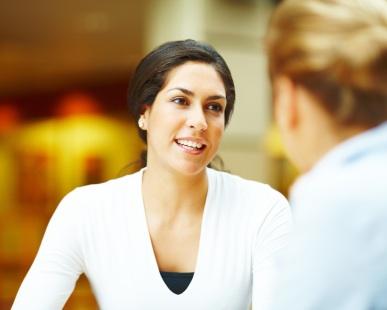 Scaling a Deeper Conversation
Video introductions

Socializing expectations throughout orientation

“Intake” paperwork 

Skype or FaceTime 

Journal a Day in the Life
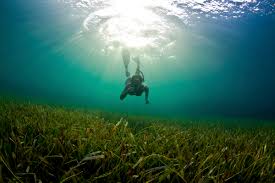 Powerful Questions Forward Action/Deepen Learning
Powerful Questions Take You Somewhere

Open-ended
Short
Curious
Punctuated with silence
Call forth revelation
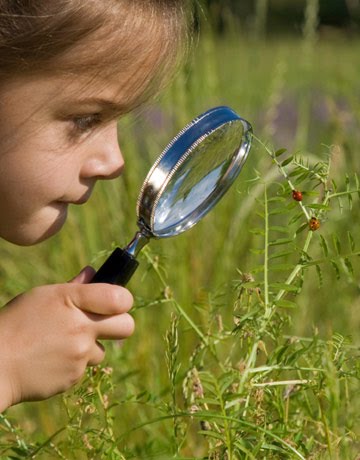 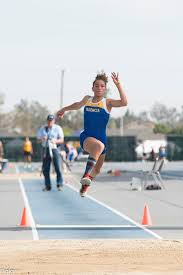 3-Level Listening
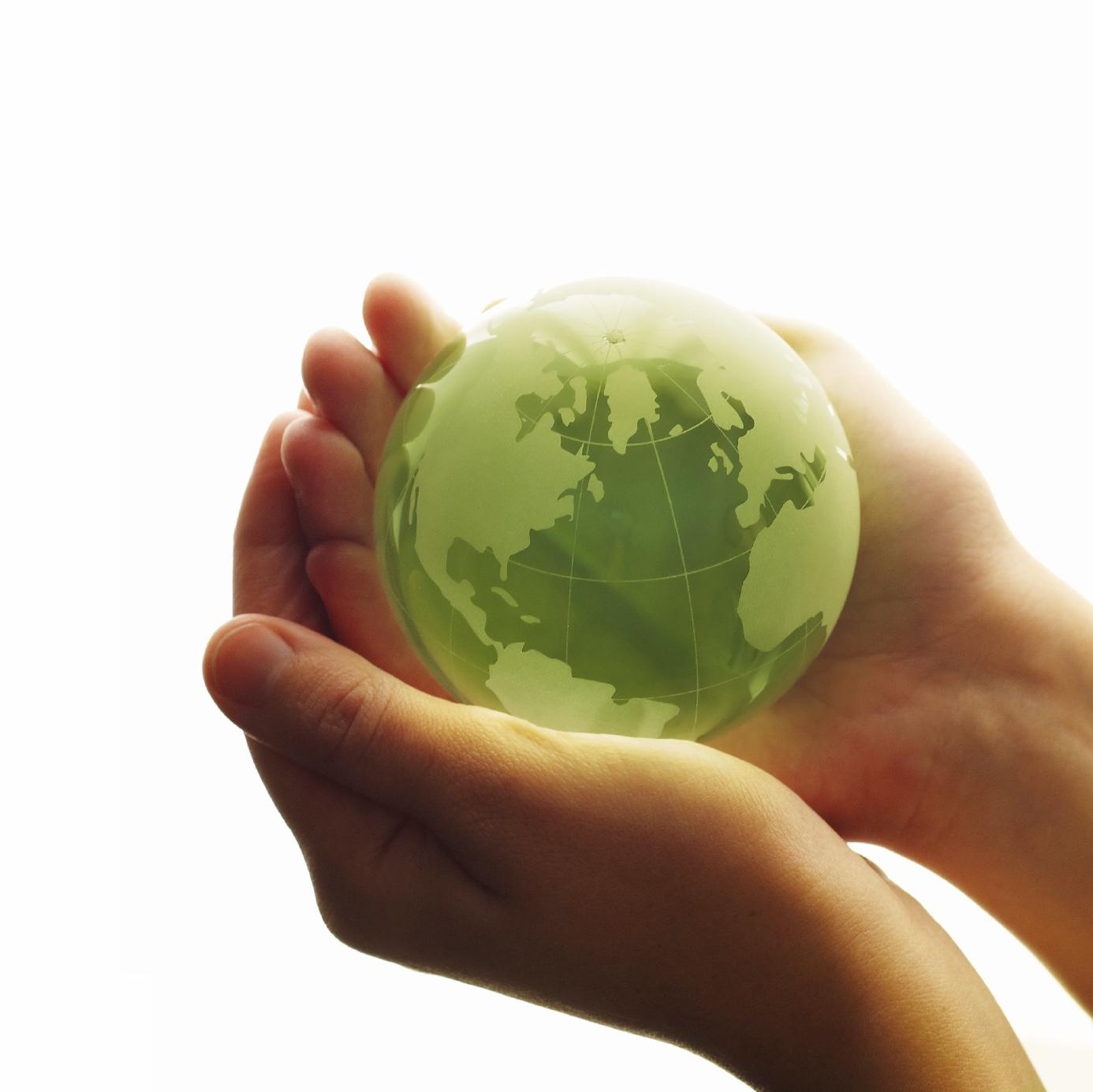 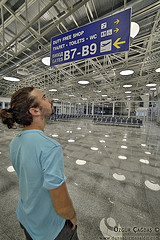 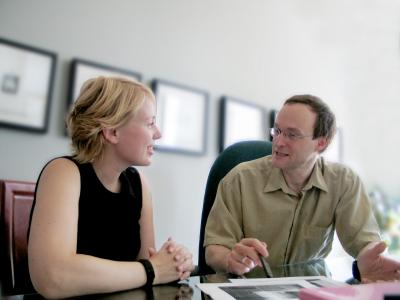 All about me
All around us
All about YOU
Self-Management
Advisors must control
Emotional Contamination
 Personal Experiences
Biases
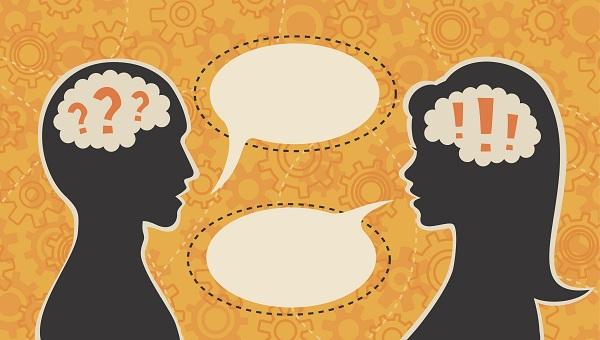 Harvard Implicit Bias Test
https://implicit.harvard.edu/implicit/takeatest.html
[Speaker Notes: .]
Best Practices for Deeper Conversations
Limit to Advisor 1 and Advisor 2 roles or comparable Career Counselor roles 

Face to Face (Skype and telephone do count)

Make Appropriate Referrals (mental health)

Resist Temptation to “Fix” 

Be Patient With Process | Grieving Stages
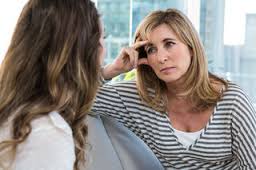 Embedding the Coach Approach: Hiring Next Gen Advisors
Mindset
Behavioral Interviewing
Embedding the Coach Approach: Developing Next Gen Advisors
Invest in Training on Coaching Competencies

Create a consistent approach to learner development campus wide

Create a common vocabulary that can be referenced and reinforced across institutional silos

Enable professionalization of the advisor corps and elevate their stature in the institution
Keller Competencies
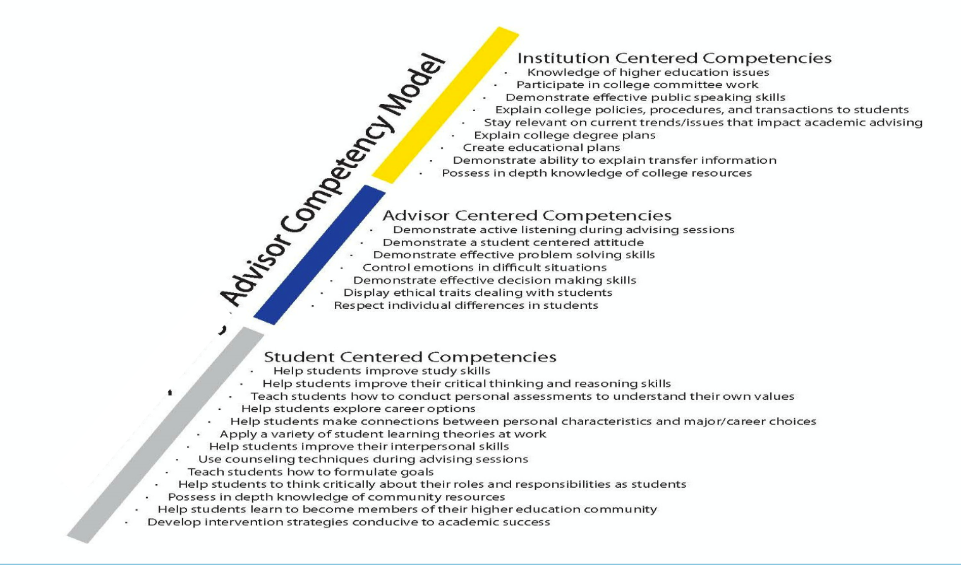 Rethinking Roles: Tiers of Expertise and Triage
Rethinking Roles: Administrative Management
Data collection/analysis is an appropriate admin function for advisors.

Technology should free up advisor time.

Navigators can free up advisor time.

Resources/peers can develop learner skill in navigating systems.
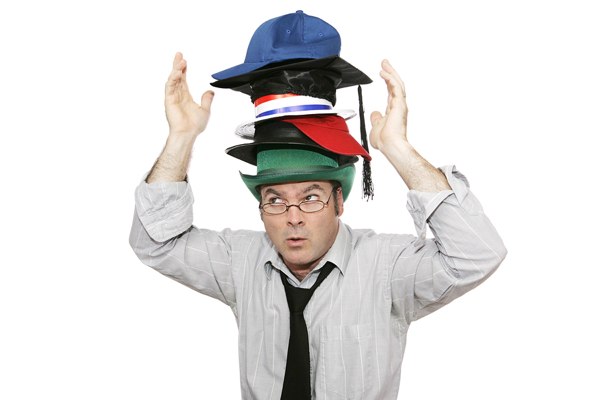 Rethinking Roles: Subject Matter Experts
Employers

Recently Retired Employees

Alumni

Peers

Faculty
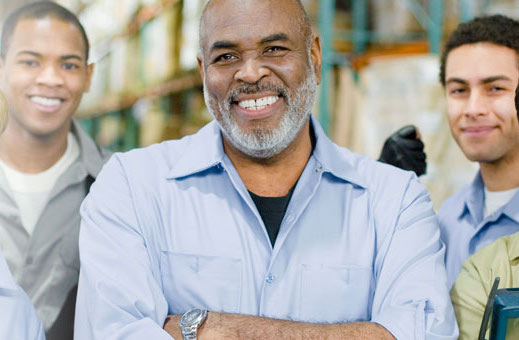 Rethinking Roles: Technology and Online Resources
Real time collection of performance measurement data

Real time collection of advisor competency execution

Streamlining / Educating learners on the coaching process and supporting resources
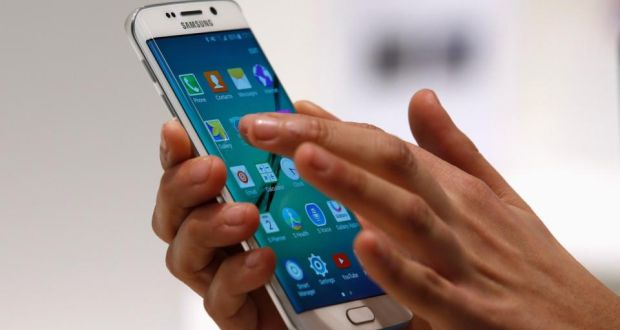 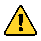 Technology = change management 
     issues
Coaching and the Future of Advising
Sustained
Ongoing relationship
Strategic
Goal oriented | developing agency
Integrated
Part of the whole plan
Proactive 
Supports a planned experience
Personalized
Fits each student uniquely
Coaching provides a modality to execute the framework of Next Gen competencies.
Next Gen competencies provide a framework to achieve the intended outcomes.
Aligning Action: The Through Line
Performance Measurement
Coaching helps advisors learn, develop and perform in alignment with new competencies.
Performance management goals help set appropriate KPIs for all advising staff and interactions.
Next Gen Competencies
Next Gen competencies professionalize the coaching skill set in the higher ed context.
Performance measurement ensures that new skills are recognized, rewarded and aligned to better student outcomes.
Coaching
Keep the Conversation Going!
Happy to take your questions or help you explore building a through line in your program.

Via email:		holly@linktosummit.com

On Twitter: 		@clearly_holly

On the Summit: 	www.linktosummit.com
Upcoming Webinar
Coming in July:
Advisor Voice Panel
Wednesday, July 12, 2017, 3:30 pm EDT: University of Texas at San Antonio, University of North Carolina at Charlotte, and Northeast Wisconsin Technical College give us the advisor perspective of their advising redesign story